Artist Working With     Memory
Kim Holmes
Cecily Brown
The place I’m interested in is where the mind goes when it’s trying to make up for what isn’t there.—Cecily Brown
“The whole figurative/abstract thing is about not wanting to name something, not pin it down. I’ve never wanted to let go of the figure, but it keeps wanting to disappear. It’s always a fight to hold on.”
Title: Girl on a Swing, 2004Medium: oil on linen

Dimensions: 182.88 × 243.84 cm (72 × 96 in.)
Title: Girl on a Swing #2Medium: oil on linen
Dimensions: 78 x 90 in. (198.12 x 228.6 cm)
9/3/20XX
Presentation Title
3
Title: Breathless Noon, 2014,Medium: oil on linenDimensions: 83 × 67 inches (210.8 × 170.2 cm).
Title: The Girl and Goat, 2013-2014Medium: Oil on linenDimensions: 97 × 89 in 246.4 × 226.1 cm
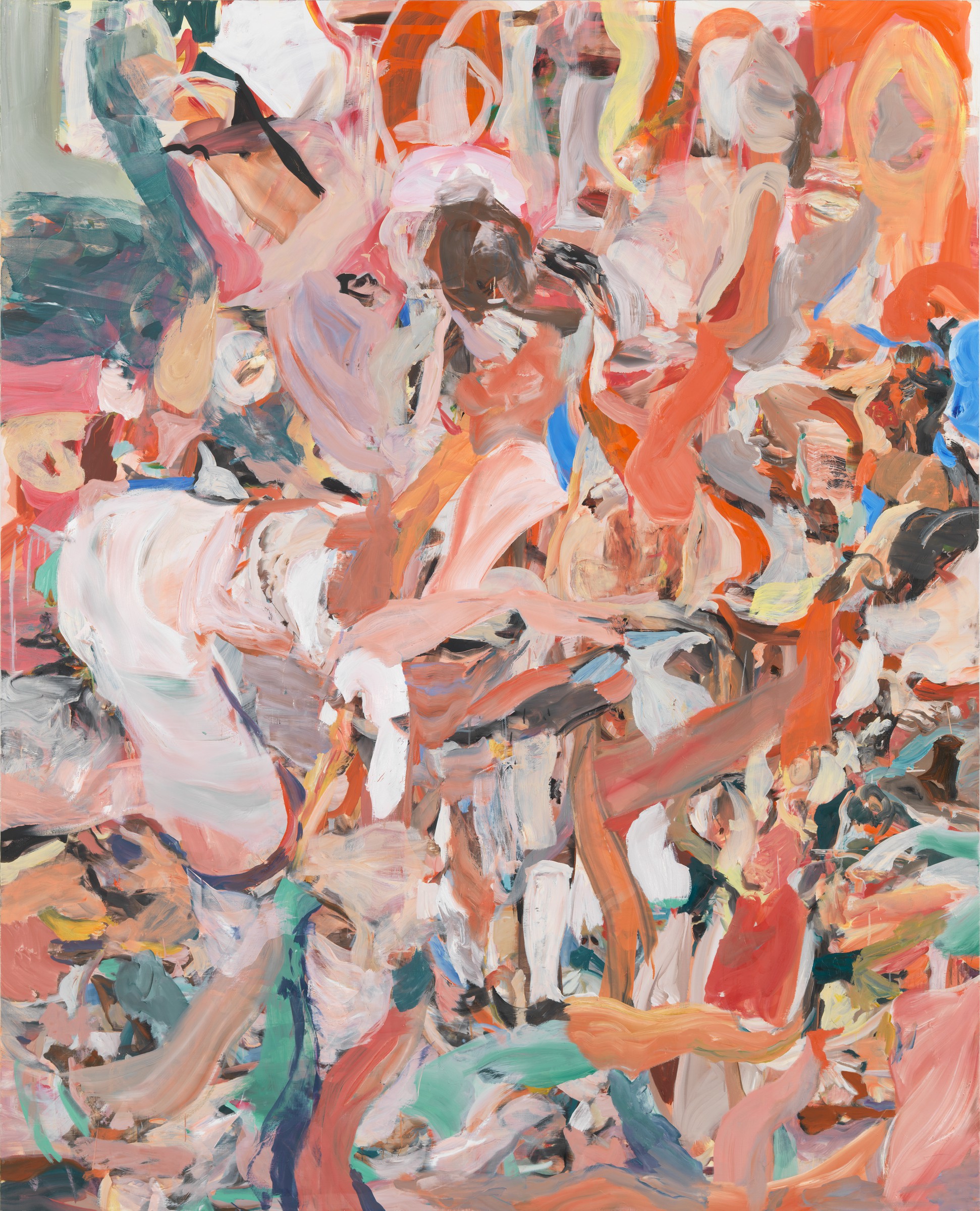 CECILY BROWN’S WORK CONFRONTS A VARIETY OF CONTENT WITH DEEP INSIGHT INTO THE SURROUNDING REALITY AND THROUGH AN INTIMATE MEDITATION, A PSYCHOLOGICAL AND INTROSPECTIVE ATTITUDE TOWARD THE HUMAN SOUL.

Danilo Eccher
9/3/20XX
Presentation Title
4
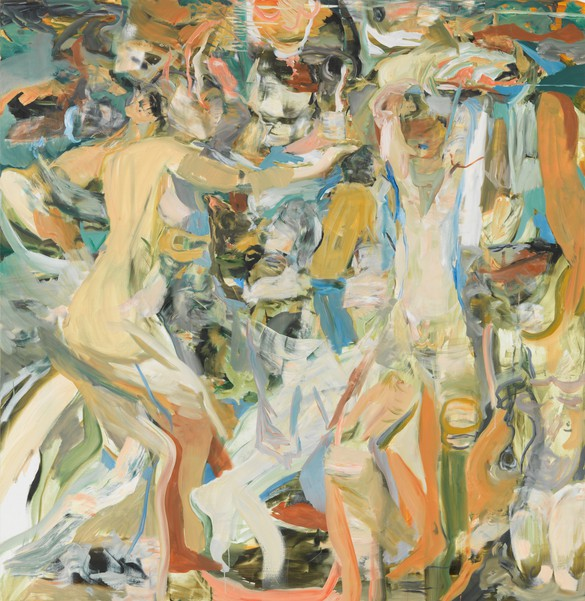 Title: The river’s tent is broken, 2014, 
Medium: oil on linen, Dimensions: 67 × 65 inches (170.2 × 165.1 cm
“The river’s tent is broken: the last fingers of leaf Clutch and sink into the wet bank. The wind Crosses the brown land, unheard. The nymphs are departed.”
'The Fire Sermon' is the third section of T. S. Eliot's ground-breaking 1922 poem The Waste Land. Its title is chiefly a reference to the Buddhist Fire Sermon, which encourages the individual to liberate himself (or herself) from suffering through detachment from the five senses and the conscious mind.
Presentation Title
5
Anna Bjerger
Title: Negative
(2016)
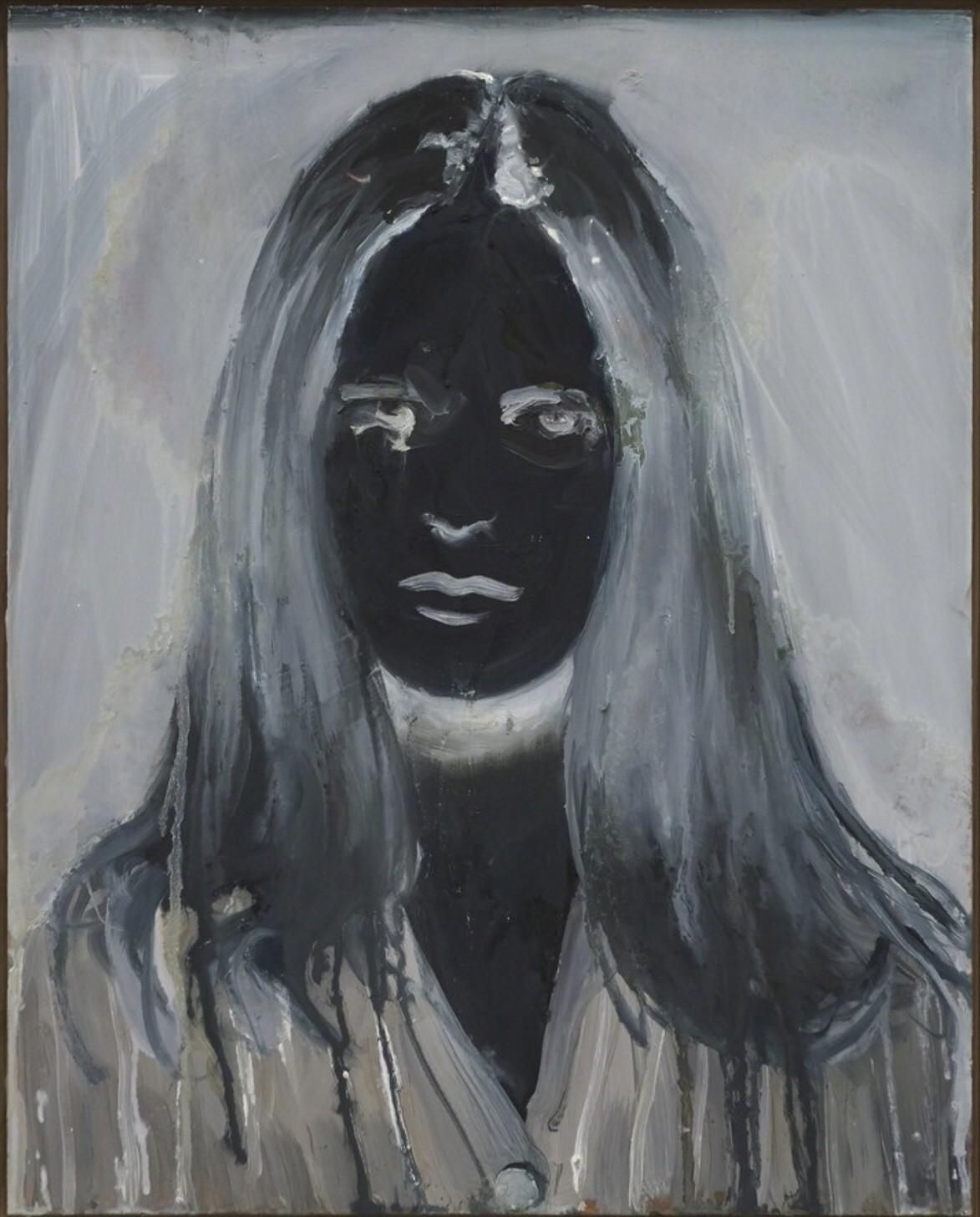 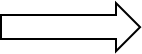 Title: Halo(2015) Medium: oil on aluminum, Dimensions: 50 x 40 cm
9/3/20XX
7
Title: Giant (2017)Medium: Oil on aluminum Dimensions: 105 x130 cm
Title: TrekMedium: Oil on aluminum Dimensions: 90 x120 cm
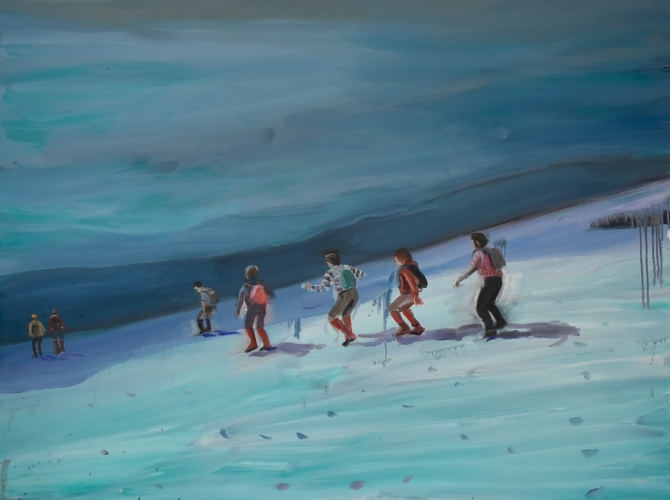 9/3/20XX
Presentation Title
8
Title: Nightfall, 2020Medium: Oil on aluminium, Dimensions: 154 cm x 309 cm, ABM-20-005
9/3/20XX
Presentation Title
9
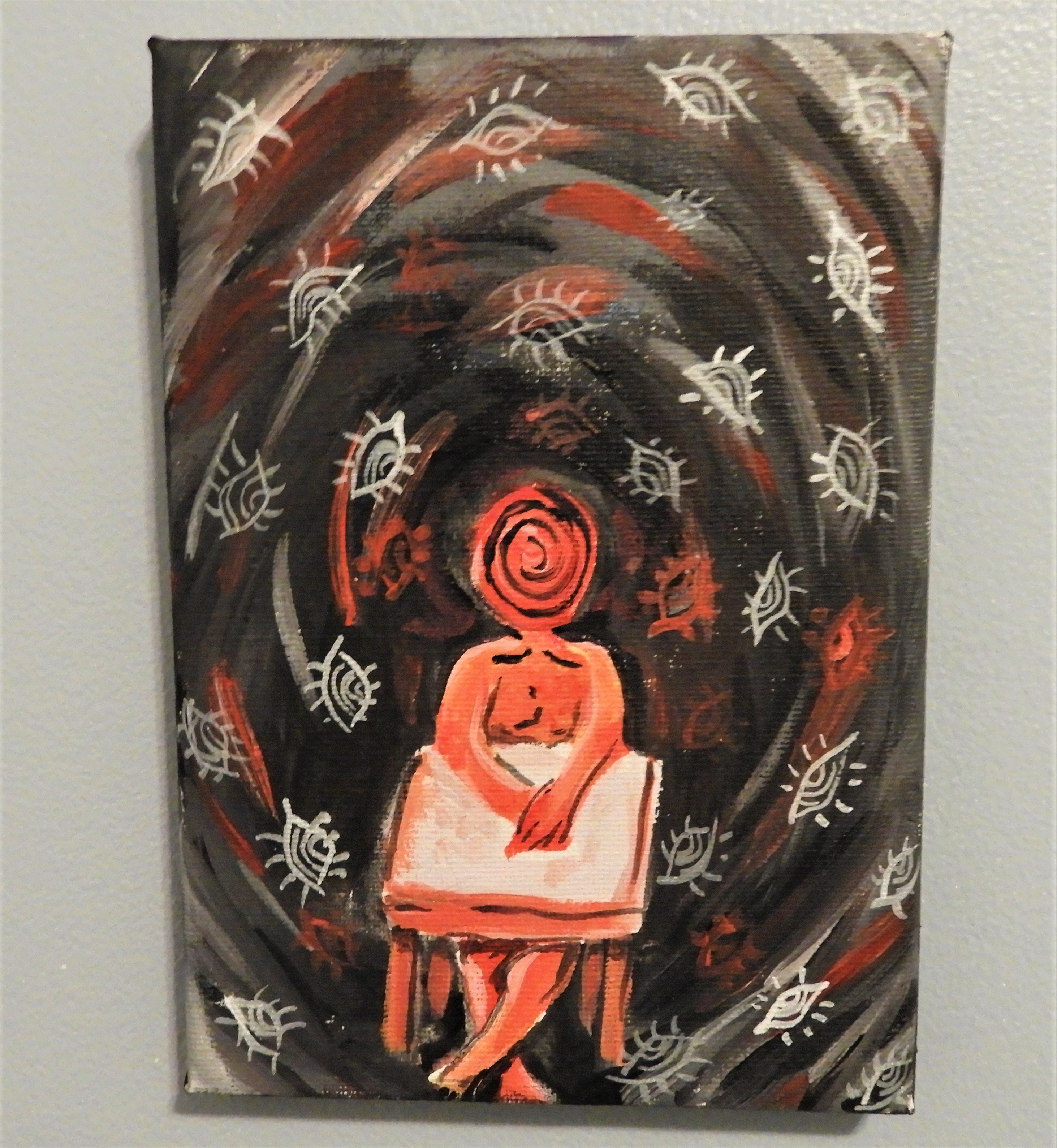 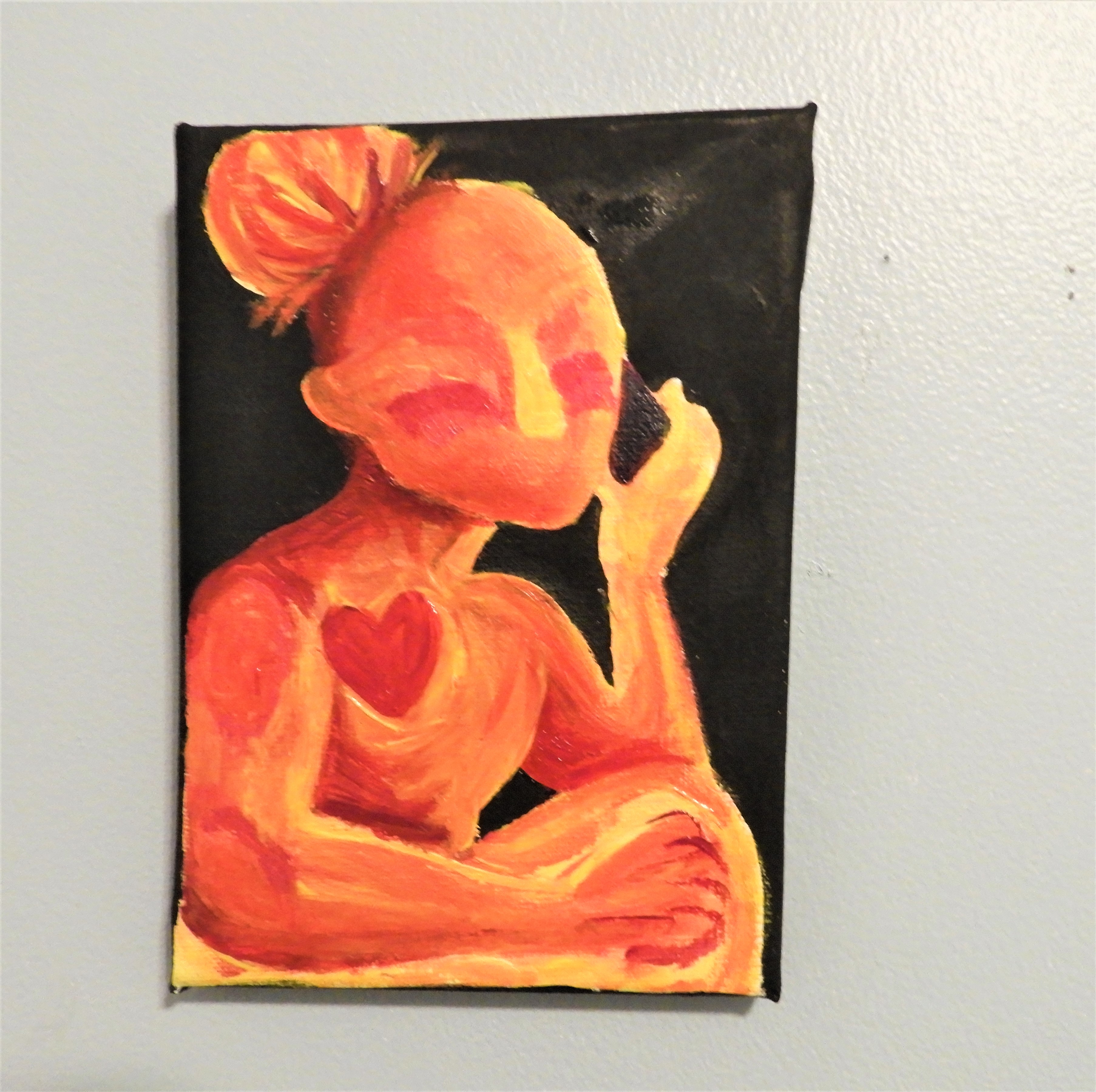 Thank you
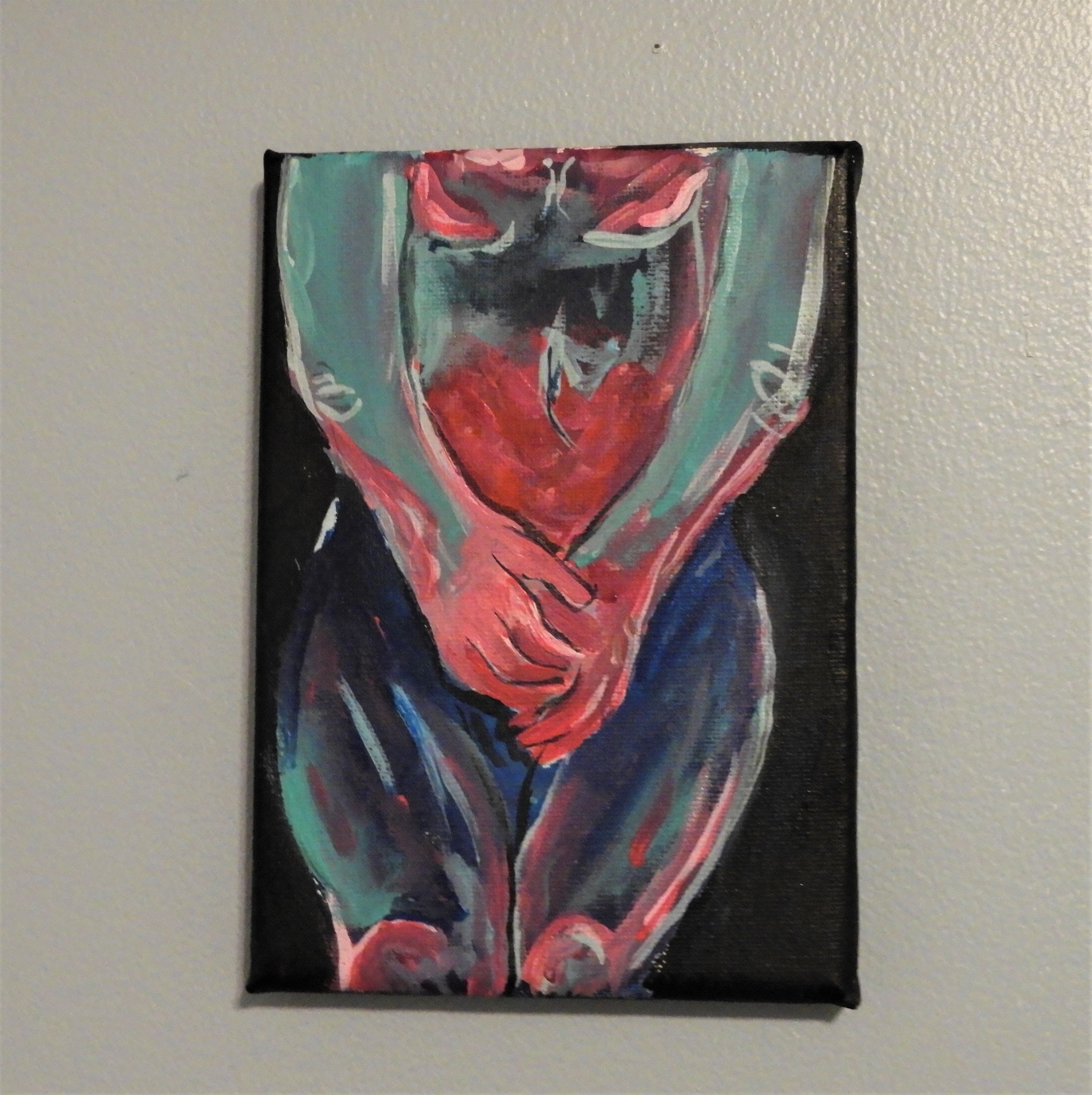 Kim Holmes
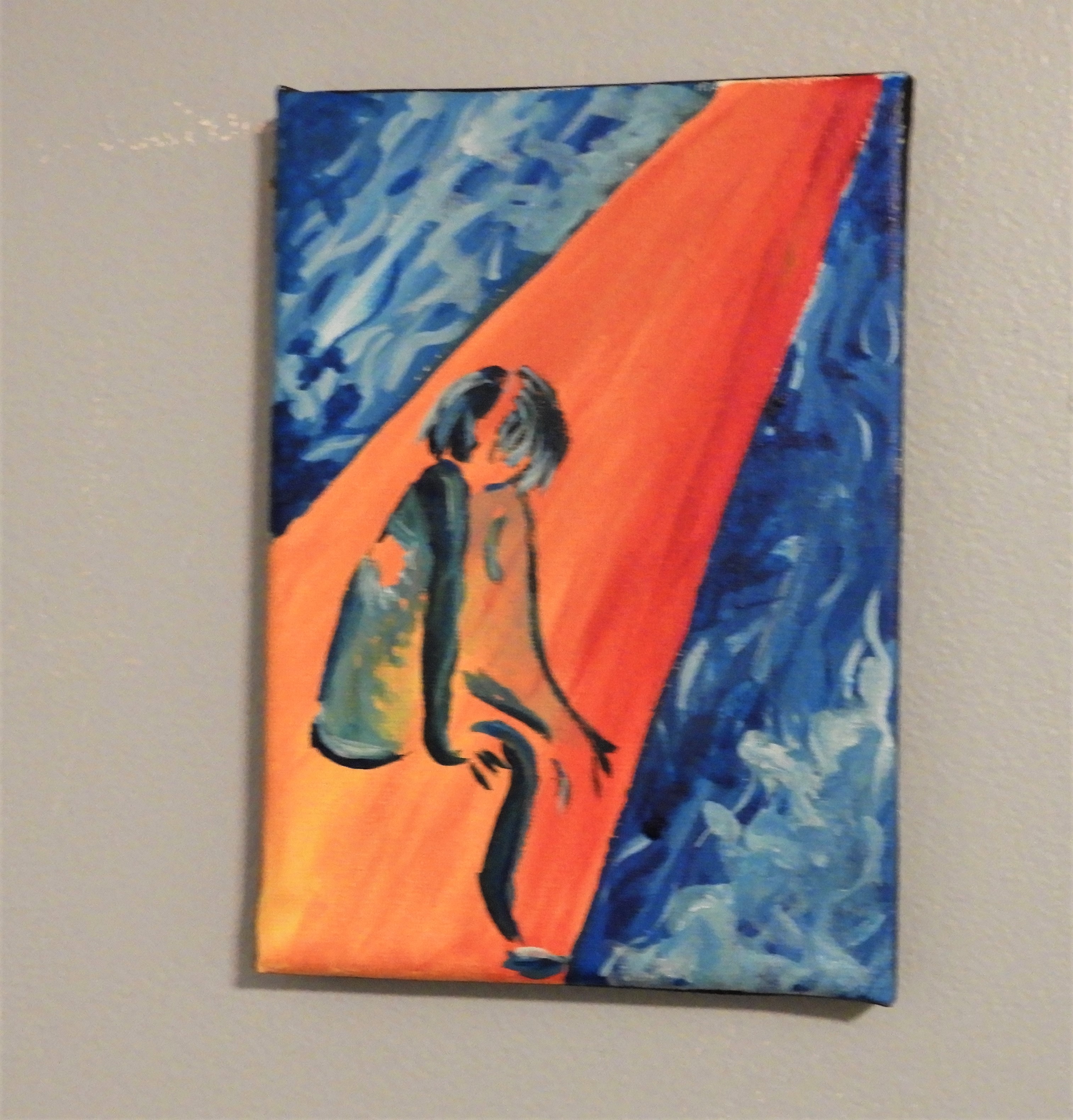 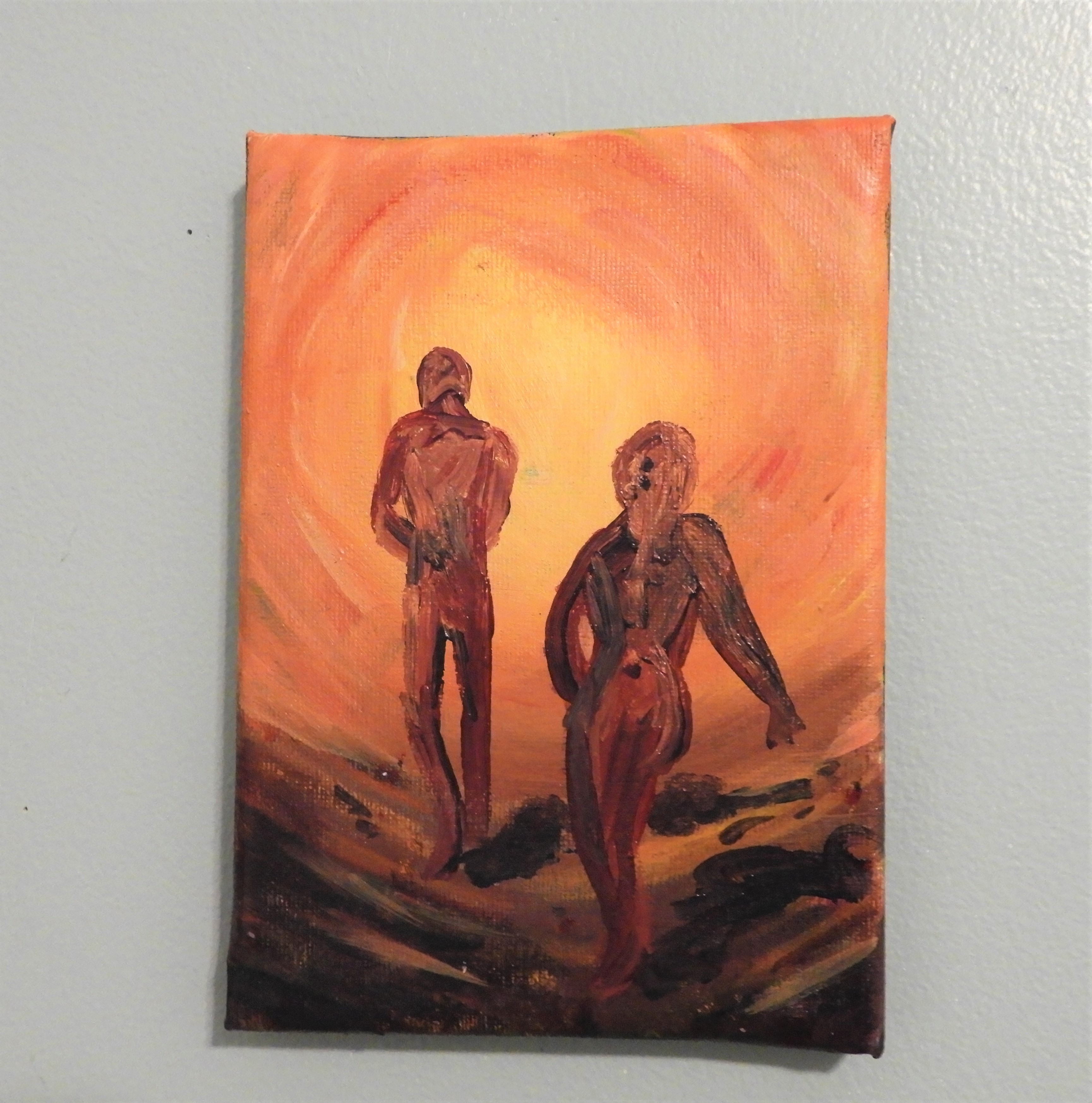 Citation page
https://mizmaude.wordpress.com/2017/05/12/art-of-the-week-cecily-browns-the-rivers-tent-is-broken-tells-you-stories/
https://www.sothebys.com/en/artists/cecily-brown
https://gagosian.com/quarterly/2014/10/22/cecily-brown-turin/
https://www.sothebys.com/en/artists/cecily-brown
https://www.artsy.net/artwork/cecily-brown-the-girl-and-goat
https://www.editioncopenhagen.com/1194/anna-bjerger_original_prints_and_lithographs_for_sale
https://www.artsy.net/article/artsy-editorial-these-20-female-artists-are-pushing-figurative-painting-forward
9/3/20XX
Presentation Title
11